Criminal Procedure &Animal Cases in the Courts
Tali Smith and Lauren Burke
Deputy Prosecuting Attorneys, King County
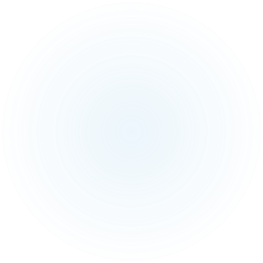 Queen
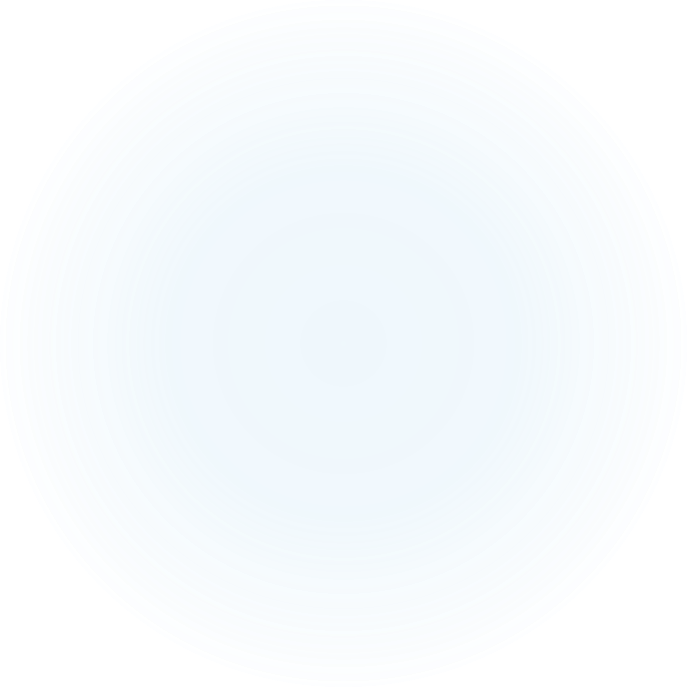 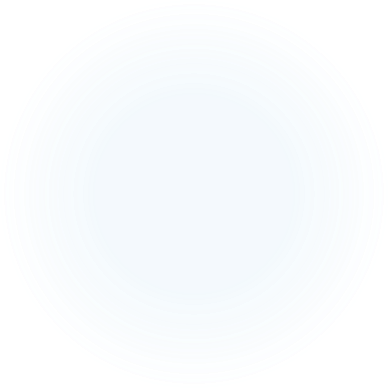 Tacoma Humane Society
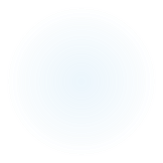 Overview
[Speaker Notes: Appeal after a plea is unlikely]
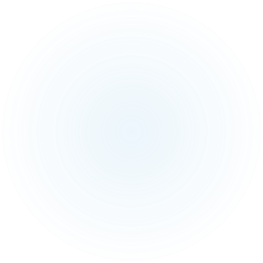 The Initial Report & Investigation
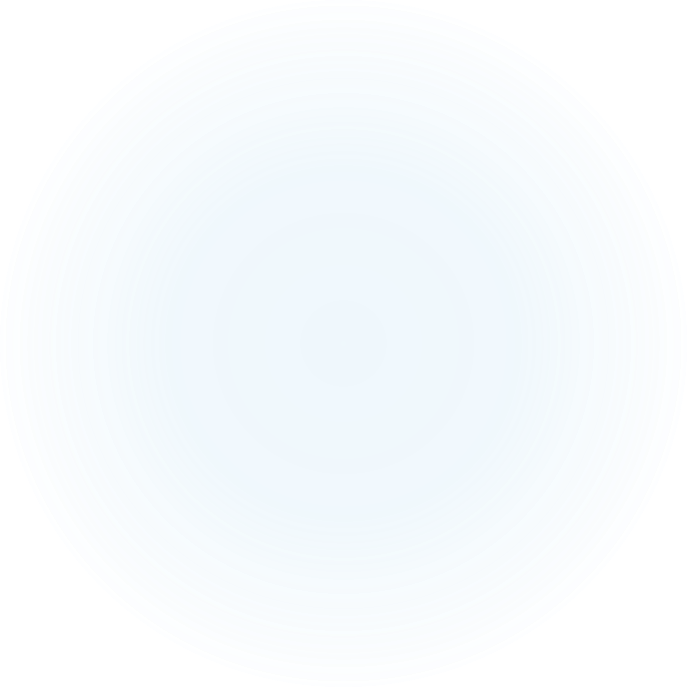 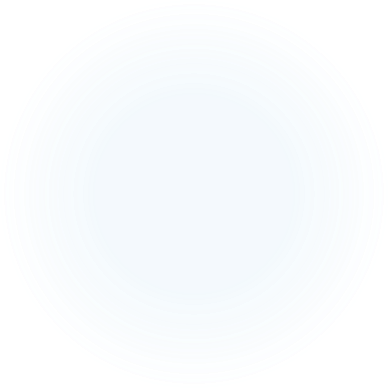 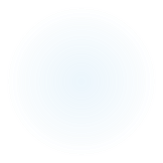 Cruelty to Animals
Cost of Care/Financial Bonding/Pre-conviction
Forfeiture
Agriculture
Animal Shelters/Facilities
Child Abuse/Elder Abuse
Fraud/Financial Crimes
Veterinary Practice Act Violations
ApplicableStateLaws
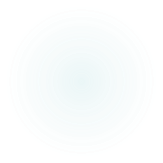 Municipal Ordinance/Code Violations
Public nuisance
Animal limits/licensing/rabies
Vicious Dog
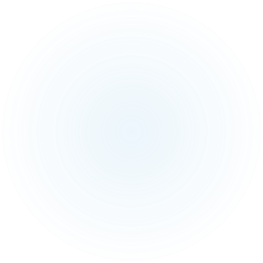 Serina
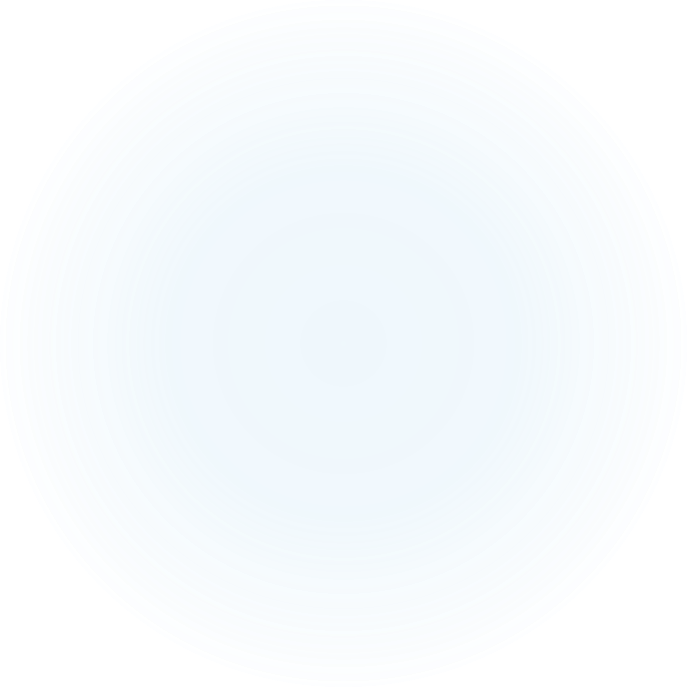 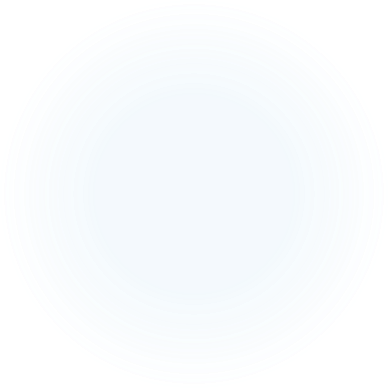 Tacoma Humane Society
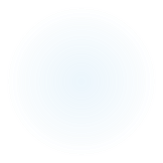 Witnesses 
Keep in mind Domestic Violence components and prior violence
Treat as crime scene
Look at defendant’s website, Facebook page or other social media site or blog
Treat animal as victim
The Investigation
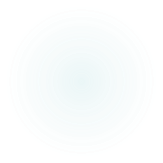 [Speaker Notes: Witnesses- civilian, officer, family, veterinary
Take photos, document smell, sounds, what you see
There is difference between the death/body score being a result of a health condition v. untreated obvious health condition v. starvation
Ask Law enforcement/prosecutors to help if DV component, elder abuse, etc.
Better to do it right first time, cannot always fix gaps later]
Evidence Gathering
Types of animals
How you will identify the animals and label them?
Injured v. critical conditions v. deceased
Get a veterinary opinion and veterinary records
Distinguish medical condition v. neglect for causation
Use Body Condition Scoring charts
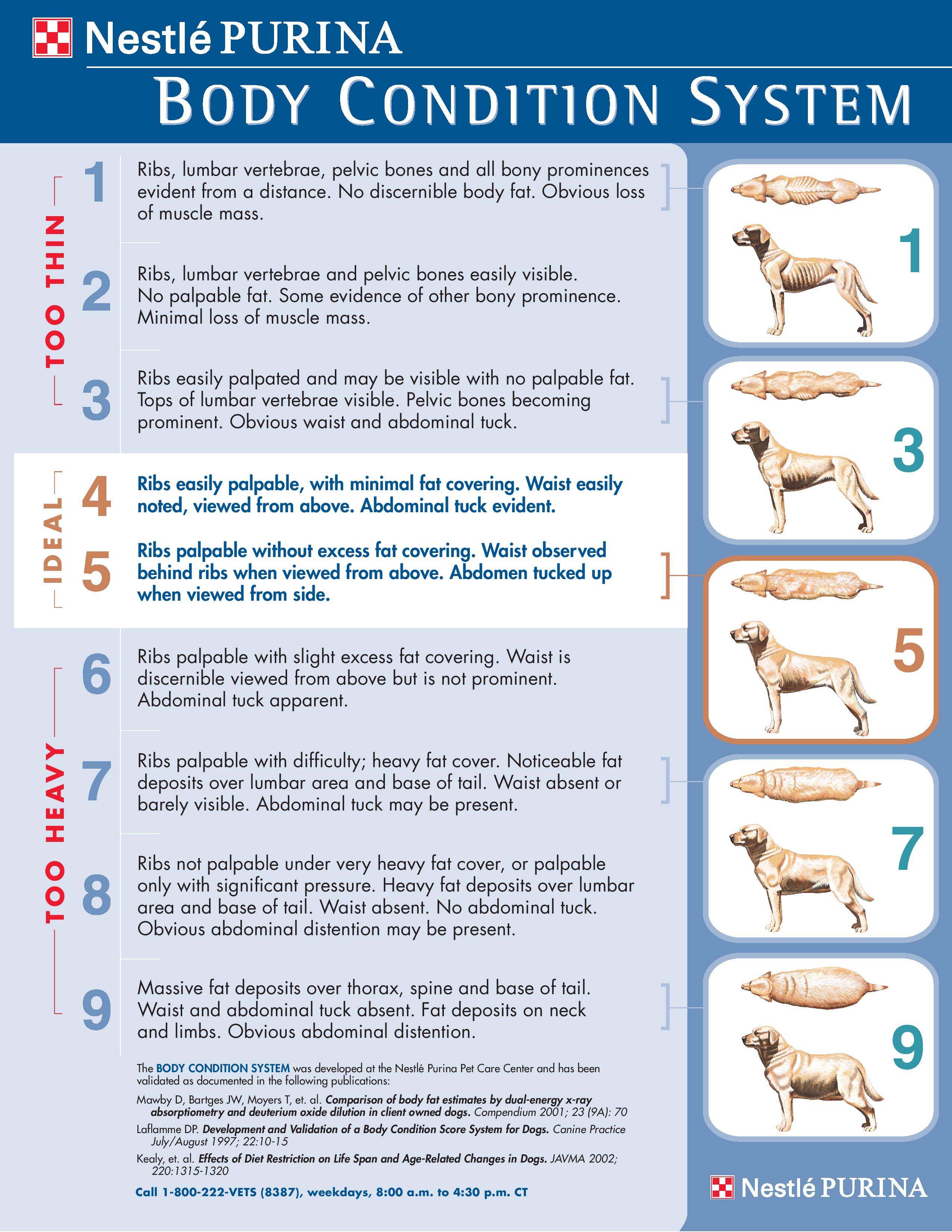 Use warrant template
When possible have a prosecutor review the warrant
Requires a criminal warrant or a civil order?
Specificity:
Place to be searched
The suspect
The suspected crime
Supporting Facts
**Watch out for overbreadth
Warrants	https://warrantportal.kingcounty.gov/justTemplates
Miranda Rights	Miranda v. Arizona,  384 US 436, (1966)
Right to remain silent
Right to talk to a lawyer 
Right to have a lawyer during questioning
Right to have lawyer appointed
Right to stop answering at any time

***Be aware of these rights when talking with someone you suspect of committing a crime.***
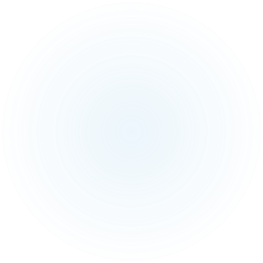 Odin
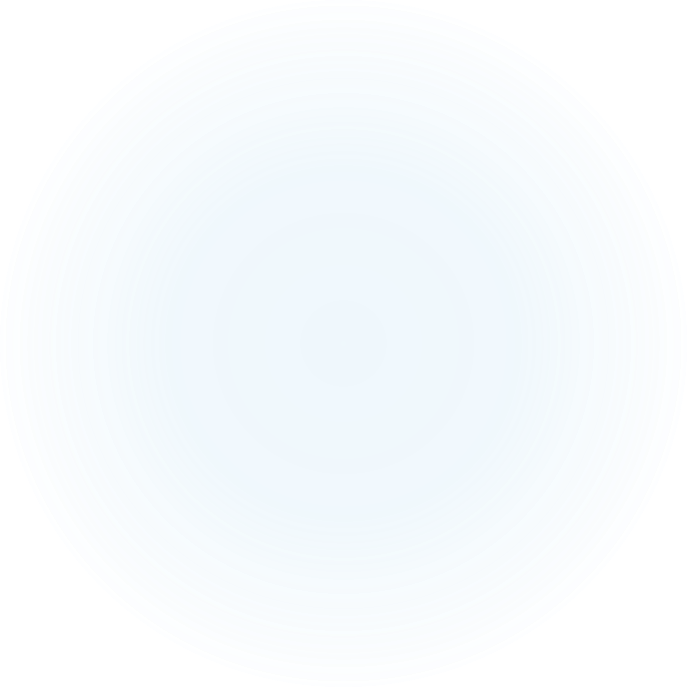 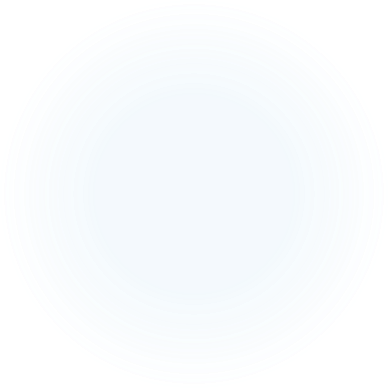 Tacoma Humane Society
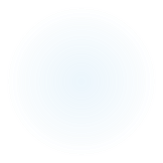 Consult with Prosecutor
Complete Reports
Witness Statements
Veterinary Records
Warrant documents
Be clear on date range, time, and location
Be clear on the crime-elements
Referring Felony v. Misdemeanor
Municipal, District Court, Superior Court
Referring Case
Evaluation, treatment, and services 
Humans
Animals
Long-term monitoring
Restitution 
Limits on animal ownership
Law enforcement record of arrest
Public record of conviction
Makes them “accountable”
Educates the public about the seriousness of the issue
Advantagesof Prosecution
[Speaker Notes: Humans-(elderly, children, disabled)
Animals-including veterinary evaluation, treatment, sheltering, re-homing, euthanasia)
Restitution-for costs of veterinary care, food, and shelter]
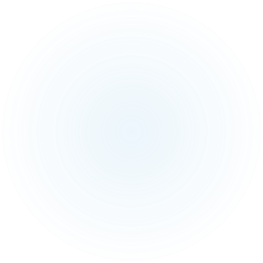 “Don’t let the perfect be the enemy of the good.”                    ~Voltaire
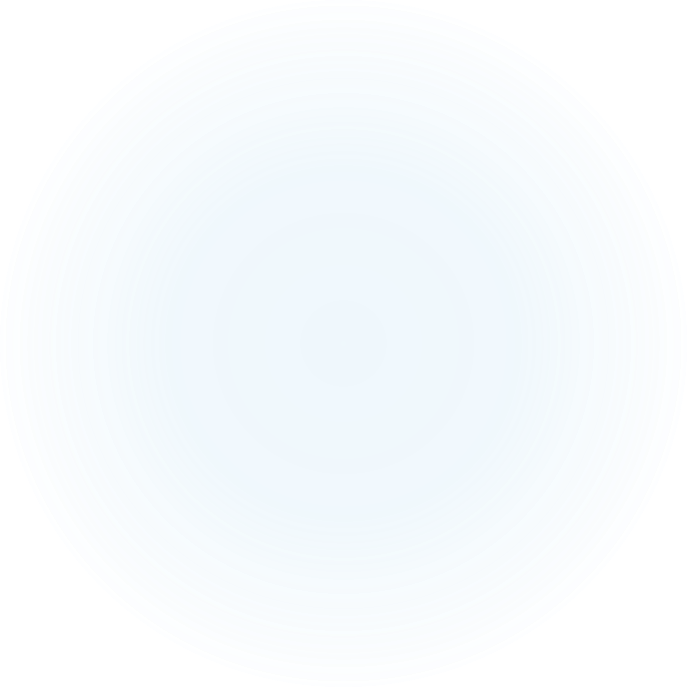 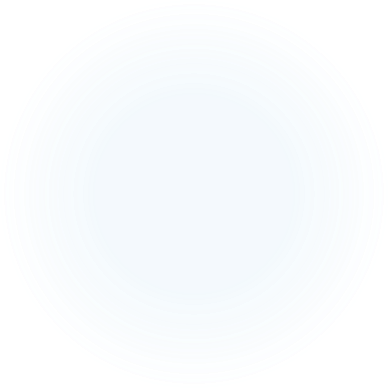 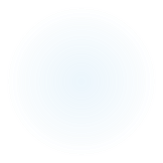 Case Filed
If the treatment (act or omission) of an individual animal results in a provable violation, then a charge should be filed involving that animal
Each animal should be specifically identified in some manner to the exclusion of all other animals involved in the same incident
ONE ANIMAL = ONE CHARGE
Each office will charge differently
Best Practice for Charging
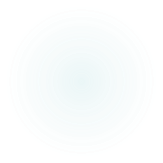 Key Elements
Identification
Date
Venue / Location
Mental state
Acts / Omissions
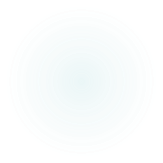 [Speaker Notes: This will be the focus through out the case- can we or did we prove the elements of the crime]
The State/City is the plaintiff and has the burden of proving each element of the crime beyond a reasonable doubt.  
The defendant has no burden of proving that a reasonable doubt exists as to these elements.
A defendant is presumed innocent.  This presumption continues throughout the entire trial unless during your deliberations you find it has been overcome by the evidence beyond a reasonable doubt.

Prosecutor always gets the last word because they have the burden
Burden of Proof:Reasonable Doubt											WA Instruction 4.01
[Speaker Notes: Reasonable Doubt 	“A reasonable doubt is one for which a reason exists and may arise from the evidence or lack of evidence.  It is such a doubt as would exist in the mind of a reasonable person after fully, fairly, and carefully considering all of the evidence or lack of evidence.  If, from such consideration, you have an abiding belief in the truth of the charge, you are satisfied beyond a reasonable doubt.”]
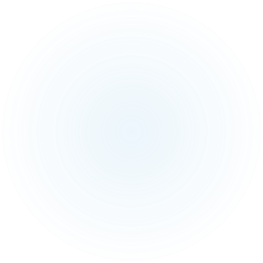 Kona
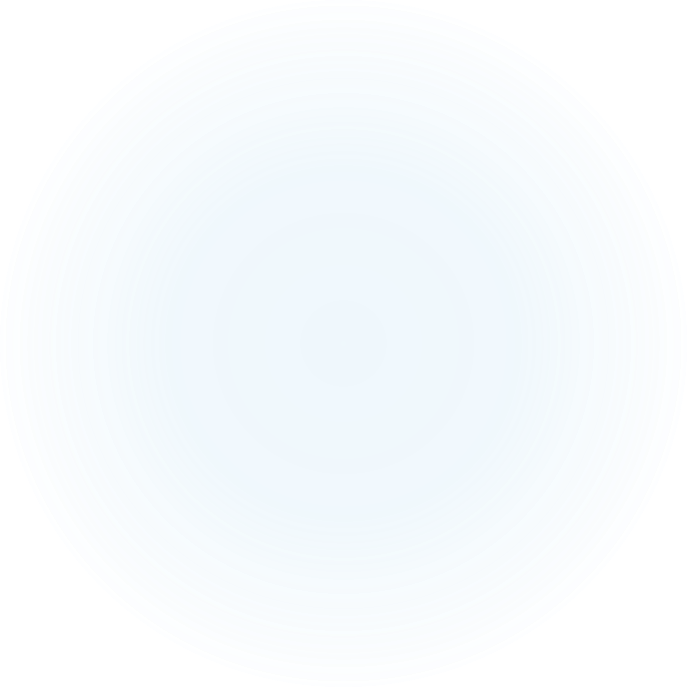 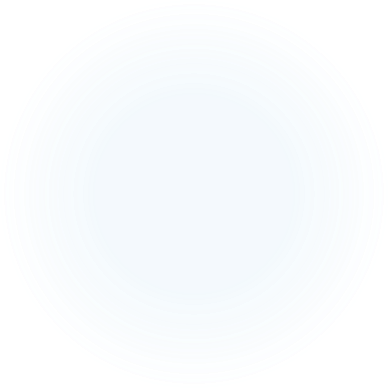 Thurston County Joint Animal Services
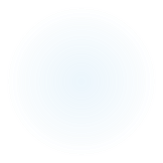 Speedy Trial Begins to Run
Entry of Plea: Guilty or Not Guilty
Bail
Set based upon danger posed to the community, and/or warrant history
First Appearance: Arraignment
Conditions of Release
Specific to the facts alleged in the case
ex. no new criminal law violations, no contact with or possession of animals, no contact order (think DV), forfeit weapons, no alcohol, pre-probation UAs, etc.
Appointment of Counsel OR Retaining Counsel
Guaranteed by the 6th Amendment of the U.S. Constitution
First Appearance: Arraignment (continued)
Follow up from officers
Prosecutor sends evidence to Defense Counsel through Discovery process
Prosecutor’s Recommendation/Offer 
Negotiate Case for Plea
Defense Counsel may counter, raise probable defenses or mitigating circumstances.
Prosecutor may or may not change the original offer based upon the new information
What Happens Next?
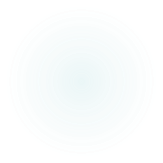 [Speaker Notes: Discovery-strict rules
Prosecutor’s recommendation-will make an offer for guilty plea, may be to plead as charged, to defer the sentence, or to amend the charge, depending on circumstances of each case]
Length of time for a case
Negotiations
Continuance
Speedy Trial Waiver
Defense counsel can waive speedy in order to continue the case.
Setting Case for Trial
Within time for speedy trial, unless waived
[Speaker Notes: Speedy trial: A defendant must be brought to trial within 60 days of Arraignment if in custody, and 90 days if out of custody.]
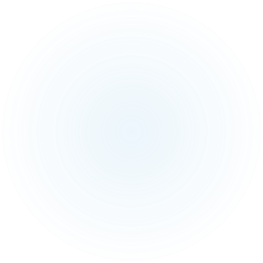 Elly
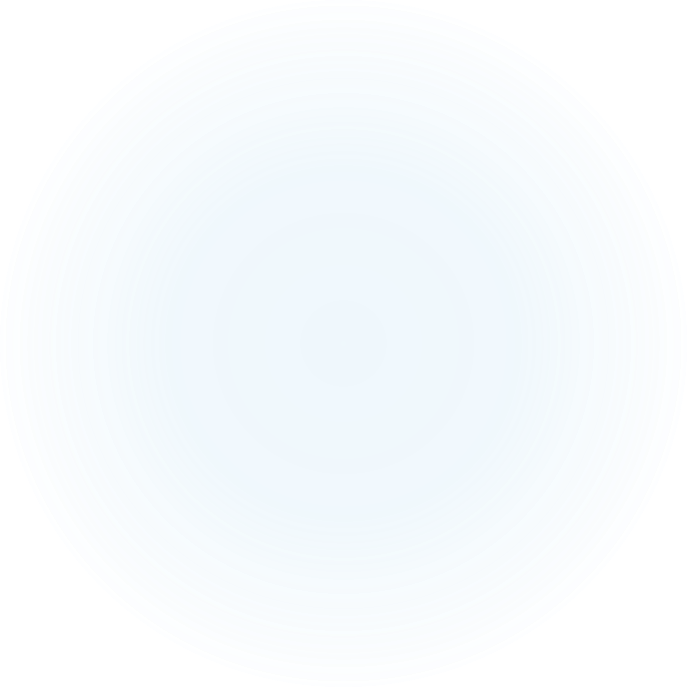 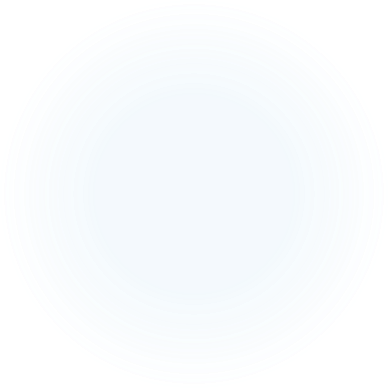 RASKC
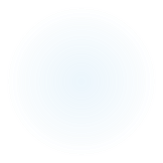 Possible Pre-Trial Dispositions
Plead Guilty, as charged
Plead Guilty to amended charge
Diversion Program
Dismissal
Only available in Municipal/District Courts:
Deferred Prosecution - RCW 10.05.010
Compromise of Misdemeanor - RCW 10.22.010
Stipulated Order of Continuance
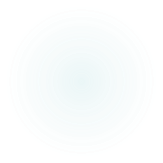 Defendant asserts right to trial
Trial date is set (but can be continued)
Prosecution sends out subpoenas for witnesses
Defense interviews State’s witnesses & Officers
Trial Set
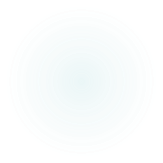 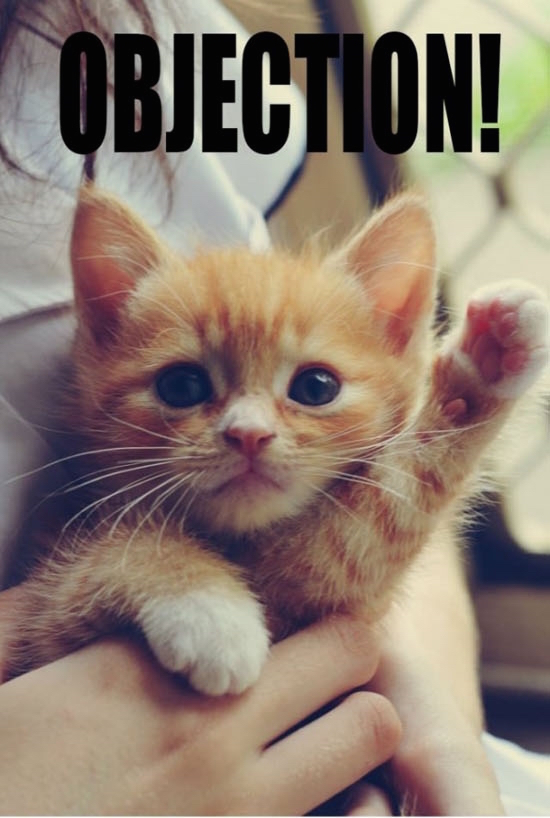 Motions
CrR 3.5
admissibility of statements
CrR 3.6
suppression of evidence
ER 404(b)
prior bad acts
Knapstad
dismissal
Defense files motion and Prosecutor responds
Testimony from officers or witnesses
Argument from Counsel
Court rules on motion
Motions Procedure
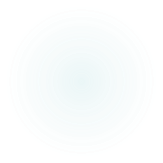 [Speaker Notes: Exception- 3.5 is Prosecution’s motion
Testimony-At the motion hearing, the officers and/or witnesses may need to address or clarify the specific issues of the motion
Argument-After testimony, both Prosecution and Defense are given the chance to present legal argument on the issue of the motion]
If Court grants the Defendant’s motion to dismiss, case is dismissed
If Court grants the Defendant’s motion to suppress evidence
trial
Negotiations, OR
case is dismissed 
If the Court denies the Defendant’s motion to suppress and/or dismiss
the defendant pleads guilty OR
the case proceeds to trial
Outcome of Motions
[Speaker Notes: Grants motion to suppress-
-case either proceeds to trial without that evidence
-the parties negotiate a new offer for plea, OR
-case is dismissed because the City/State cannot proceed absent that evidence]
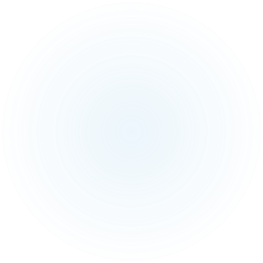 Dodie
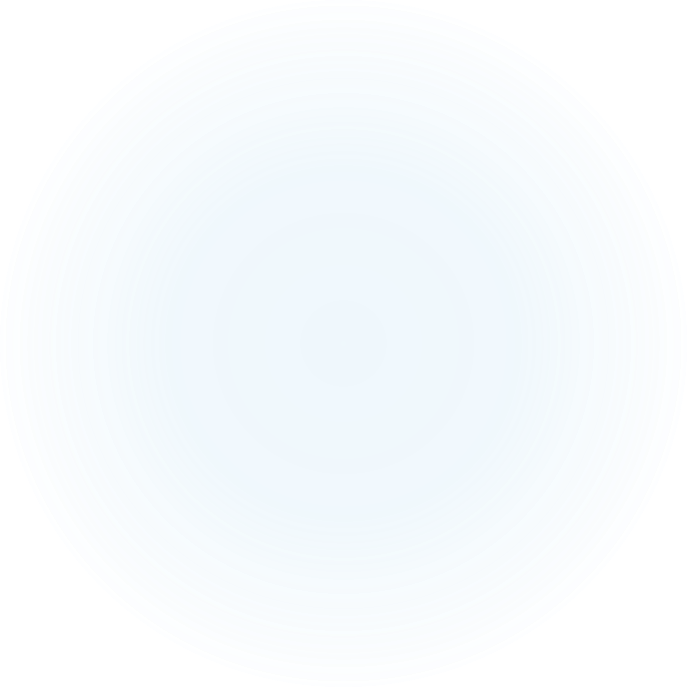 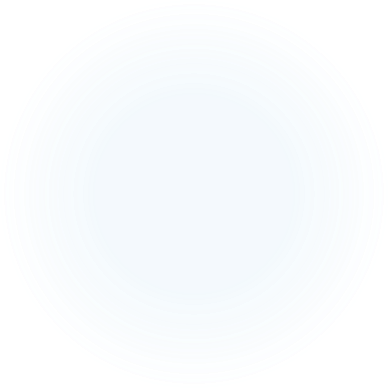 Snohomish Animal Shelter
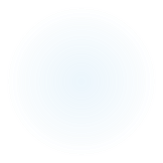 Defendant waives their Constitutional right to a jury trial, 
the case is heard before a Judge,
attorneys often submit a trial brief to address legal issues that the judge may consider,
officers and witnesses testify and are subject to cross-examination in a bench trial.
Bench Trial
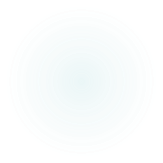 Jury Trial
Judge rules on objections (usually pertaining to evidence) and any legal motions made during trial
Jury
determines the facts of the case and enters a verdict
only hears evidence presented at trial by both sides
only knows what the jury instructions tell them about the law
can be biased about certain people or even types of animals
Motions in Limine
Voir Dire
Opening Statements
Prosecutor’s case
Half time motions (Green Motion)
Defense’s case
State’s Rebuttal
Closing Statements
Jury Instructions
Verdict
Trial Process
Trial Terminology
Hearsay					Evidence Rule 801
A statement, other than one made by the declarant while testifying at the trial or hearing, offered in evidence to prove the truth of the matter asserted. 
Exceptions:
Present Sense impression
Excited Utterance
Existing Mental/Emotional/Physical Condition
Statements for Medical Diagnosis/Treatment
Recorded Recollection 
Business Record
Evidence Rule 404(b)
Evidence of a person’s character or character trait is not admissible to prove that on a particular occasion the person acted in accordance with the character or trait.
Evidence of other crimes- may be admissible for other purposes, such as proof of:
 motive, opportunity, intent, preparation, plan, knowledge, identity, or absence of mistake.
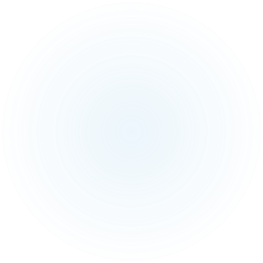 Alexa
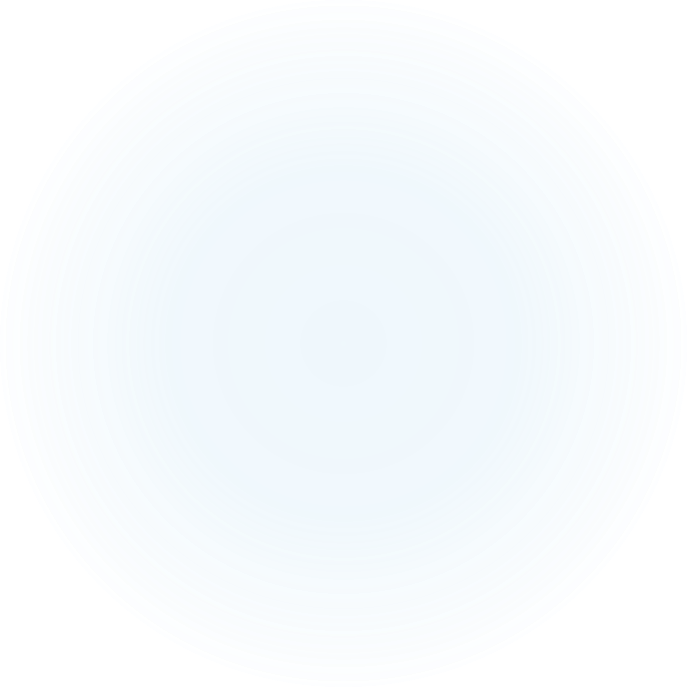 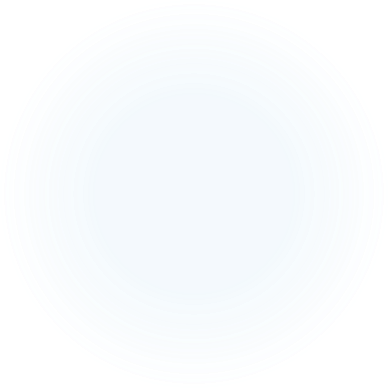 Kitsap Humane Society
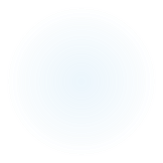 The Trial Begins
Opening Statements
Both Prosecutor and Defense give an overview of the case
Testimony from City/State Witnesses
Witnesses are called by City/State-known as direct testimony
Witnesses subject to cross-examination from Defense Counsel.
City/State rests their case
Half-Time Motion
Defense Counsel can make a “half time” motion to dismiss if they feel there is not enough evidence to prove the case
Court can dismiss at this time, although unlikely
Testimony from Defense (if any)
Witnesses: Prosecutor has the opportunity to cross-examine
Defendant: Defendant has a Constitutional right to silence, so cannot comment on his/her refusal to testify
Defendant has no burden 
Defense can present their defense and supporting evidence.
Trial is underway
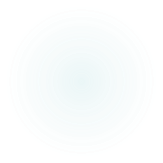 [Speaker Notes: Defense has no burden to call any witness or present any evidence
Defense has to declare certain defenses ahead of time]
Defense Theories
It didn’t happen
There’s no injury
There’s no evidence
Causation
I didn’t know
It’s not my pet
Spouse had equal access
“Some dude” defense
I was disciplining / training
The animal was sick or dying
 I couldn’t afford the veterinary bills

Attacks Witness (Eye, Confession, Expert); Science; Police; Prosecutor; Law
I did not realize what was happening (intoxicated; high)
 It was an accident
I got all dressed up in a coat and tie and don’t look like someone that would do something like this and if I did I learned my lesson and will never do it again
Pit Bulls kill everything that get in their way
There’s a “reasonable doubt”
Sympathetic defendant
Seen as “rescuer” which seems like a better alternative to euthanasia at the local shelter
 Intelligent and articulate, some are able to convincingly deny allegations
Evidence of mental illness – some appear pathetic, lack of intent to harm
May claim economic duress
Issue to be aware of with Defendant
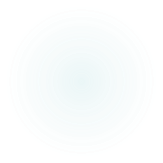 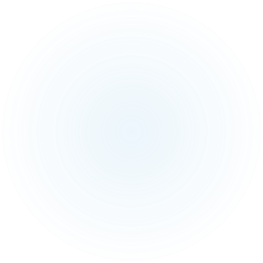 Marley
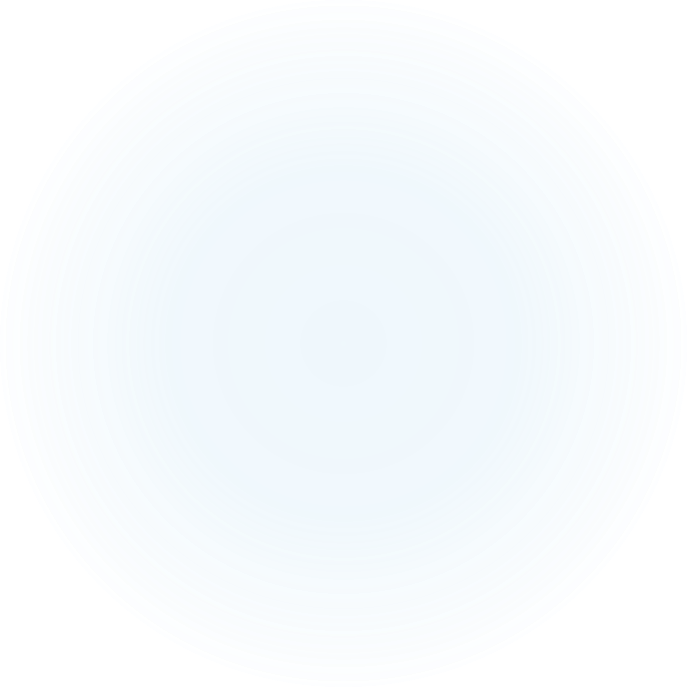 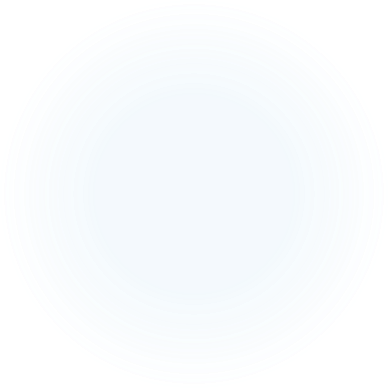 RASKC
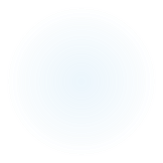 Write a Clear, Concise, and Detailed Report
Be Prepared
Read your entire report and any witness statements ahead of time
Review photos and evidence
Consult with your prosecutor
Practice your testimony
Know where the Court is and confirm your appearance with the Prosecutor
Dress appropriately
Arrive on time
Prep for Your Testimony
You are under oath.
Direct your answers to the jury 
Actively listen to the questions
Respond clearly and audibly
Formal atmosphere
Be truthful
Be confident, but not arrogant
During cross-examination, protect your credibility and correct any mistakes or misinterpretations
Remain calm
Officer Testimony
[Speaker Notes: Trust Your Prosecutor-don’t anticipate/try to fix something defense said/did
Attention-(or judge, if no jury present)
Formal atmosphere-use words like Sir, Ma’am, Miss, Your Honor
Truthful-If you don’t know or can’t remember, IT’S OKAY
Likable = credible
Avoid attempts at humor or sarcasm]
A witness who has special training, education, or experience 
Jury not required to accept expert’s opinion.
Jury determines the credibility and weight to be given to an expert’s opinions
Can consider:
 the education, 
training, 
experience, 
knowledge, 
ability of the witness,
the reasons given for the opinion. and 
the sources of his or her information.
Expert TestimonyWA Jury Instruction 6.51
[Speaker Notes: Expert-may be allowed to express an opinion in addition to giving testimony as to facts
You are not, however, required to accept his or her opinion. To determine the credibility and weight to be given to this type of evidence, you may consider, among other things, the education, training, experience, knowledge, and ability of the witness. You may also consider the reasons given for the opinion and the sources of his or her information, as well as considering the factors already given to you for evaluating the testimony of any other witness.

Can consider the factors already given to you for evaluating the testimony of any other witness]
Above all else: EXPERT MUST TELL THE TRUTH!
The expert knows more about their area of expertise than the attorneys or jurors
The jurors may have their own view about the value or characteristics of certain animals/species/breeds
They look at demeanor / body language
They look at  means of knowledge; ability to observe; and strength of memory
They look at motive 
Is their testimony supported or contradicted by other evidence in the case
How Jurors May View Testimony**A juror may believe all of the testimony of a witness, part of it, or none of it.
[Speaker Notes: Everyone likes veterinarians
Unfortunately not everyone one likes animal control officers or law enforcement
They look at any relationship to either side of the case; motive]
Educate the jury about:
 the animal – species, breed, gender, age
the scene – quality of food, water, shelter, sanitation
The disease, injury
human-caused v. non-human caused (predation) injury
intentional vs. nonintentional (accidental) injury/death
what could have been done to prevent disease, injury/death
pain and suffering
Value of Testimony
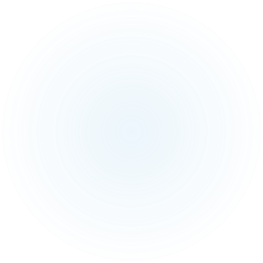 Dwight
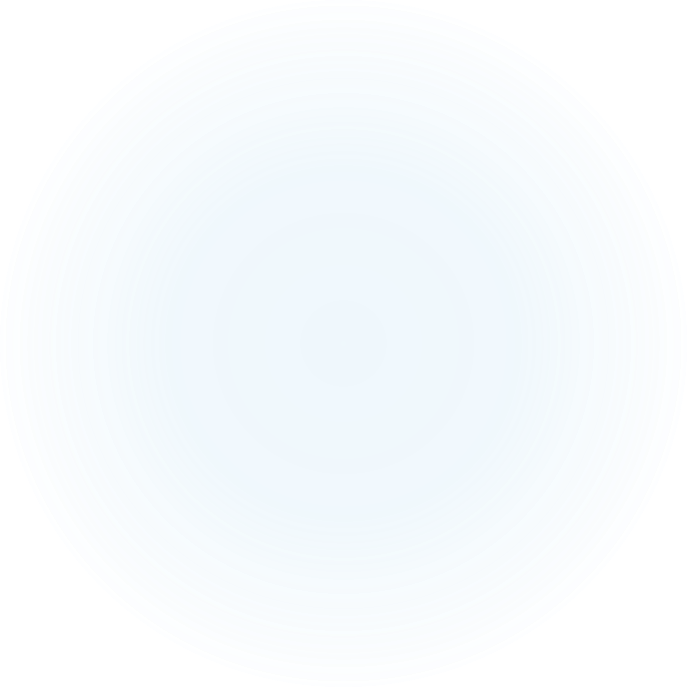 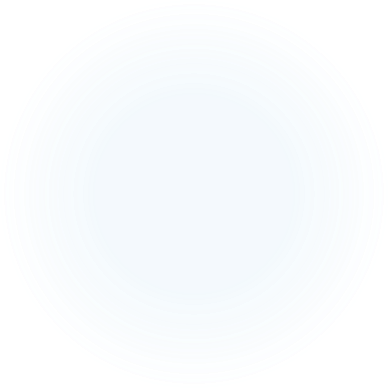 Tacoma Humane Society
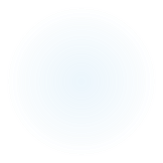 What the law is that the jury has to apply
Sets out the elements the prosecution has to prove
The Judge instructs the Jury on the law by reading the jury instructions and they get a copy
Jury then deliberates and have to be unanimous 	

**Getting a copy of the jury instruction for the crime you are investigating can help you gather evidence for each element the prosecutor will have to prove.
Jury Instructions
[Speaker Notes: Remember’s State’s burden of proof-reasonable doubt]
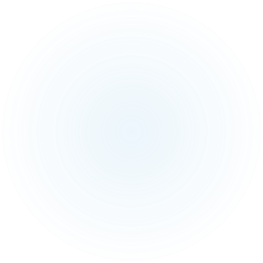 Sargento
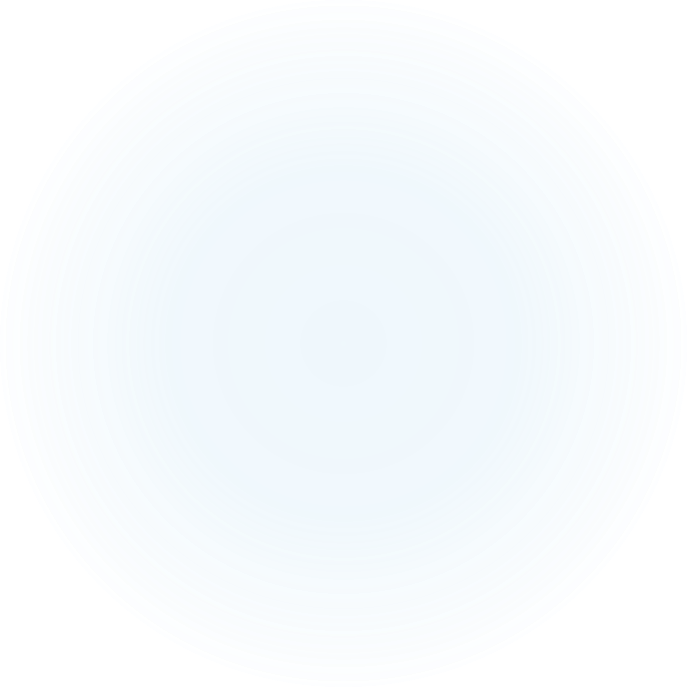 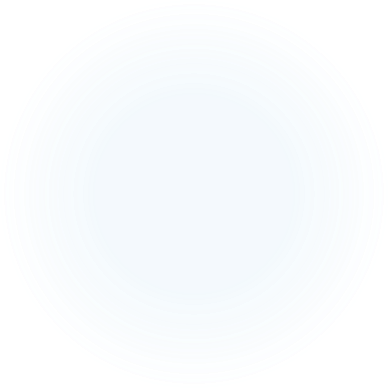 RASKC
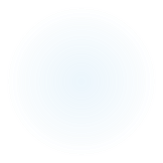 Verdict
Maximum PunishmentsRCW 9A.20.021*not likely to receive these sentences*
Sentencing
Treatment/counseling
“Court may…order (participation) in an available animal cruelty prevention or education program or available psychological counseling to treat mental health problems contributing to the violation’s commission.”
Restitution for costs of care
“reasonable costs incurred pursuant to this chapter by LEO agencies, animal care and control agencies, or authorized private or public entities involved with the care of the animals. Reasonable costs include expenses of the investigation, and the animal’s care, euthanization, or adoption.”
[Speaker Notes: Tx/counseling-D pays,, look at underlying pathology

Restitution-(be able to break down and document all costs for care-food/treatment)]
Sentencing
$1K Civil Penalty to county
“used to prosecute (Cruelty) offenses…and to care for forfeited animals.”
Possession bans
Diversion
Consideration-need record of this crime/offense (thinking long term)
Consideration-probation-options for monitoring
Post-Sentencing Considerations
[Speaker Notes: Consideration-where does animal end up, distance from suspect, not allow family to adopt it/bring it back]
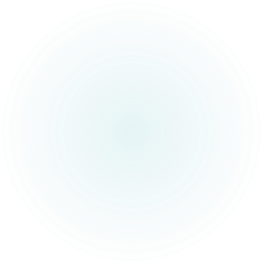 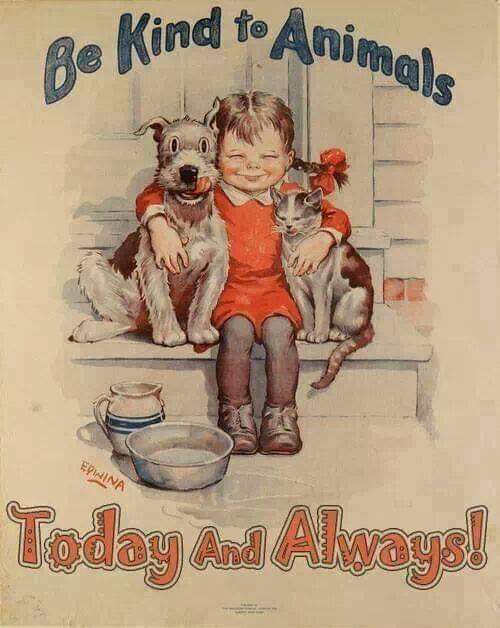 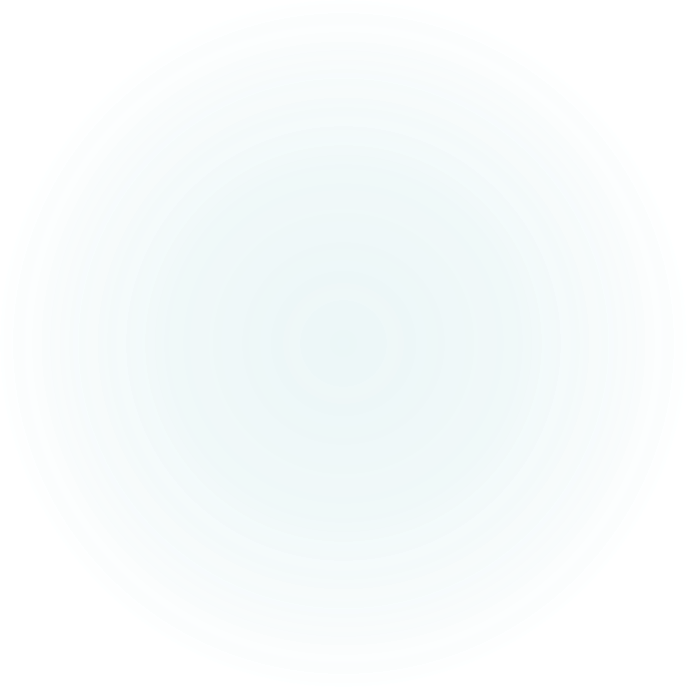 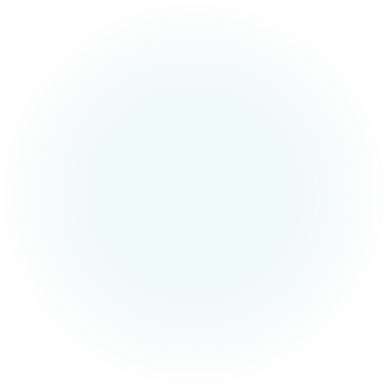 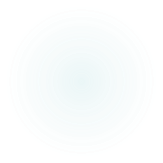 Defendants have the right to appeal a guilty finding by a jury to a higher court
Briefing Schedule
Court informs Defense and Prosecutor when briefs are due
 different than the attorneys at trial 
Oral Argument
Prosecutor and Defense Counsel appear before the court and argue the issues in the brief.
Appeals
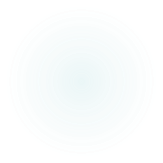 Appeals Decision
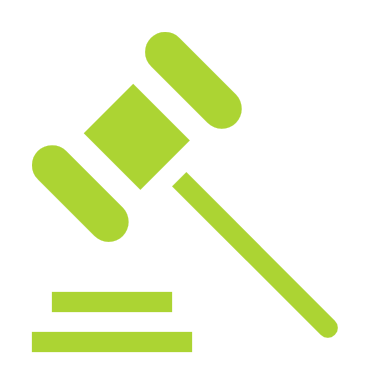 Court Ruling
Reverse conviction and remands case for new trial (restarts case to Pretrial Status)
Uphold Conviction
Defendant can appeal to Supreme Court of Washington
[Speaker Notes: If the higher court takes the appeal, then the Prosecutor will go to argue the issues in the brief at the higher court, as well]
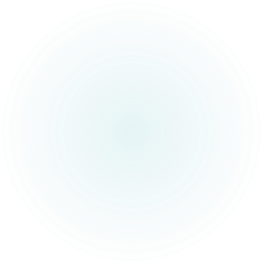 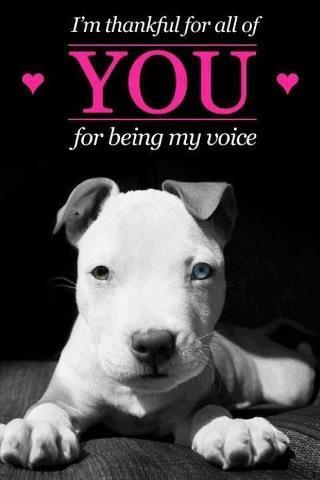 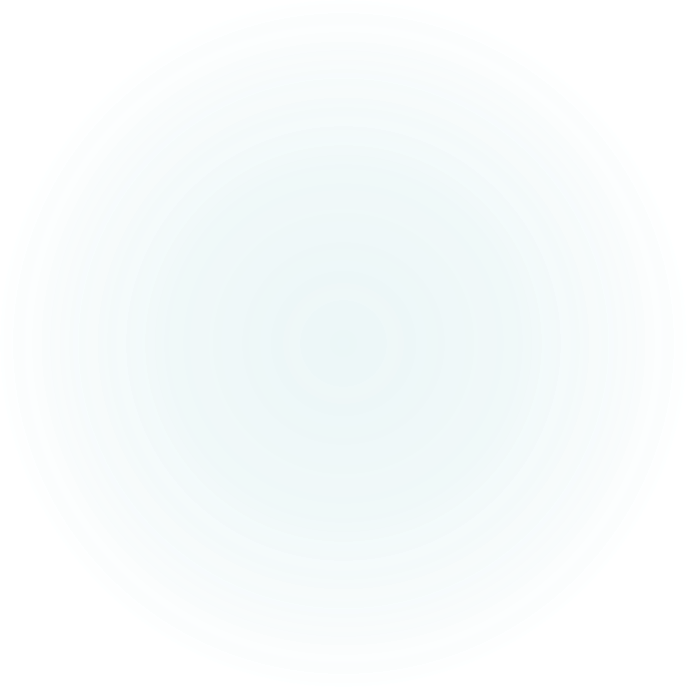 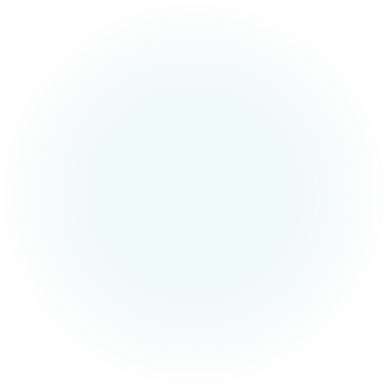 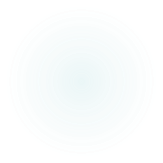